De manera individual resolver el acertijo que se propone a continuación:Nueve cerditos viven en el recinto cuadrado. Dibujar dos cuadros para que cada uno de los cerditos tenga su  propio recinto.
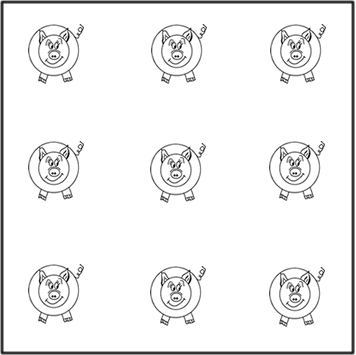